HOLOCAUSTVerfolgung und Vernichtung in der NS-Zeit
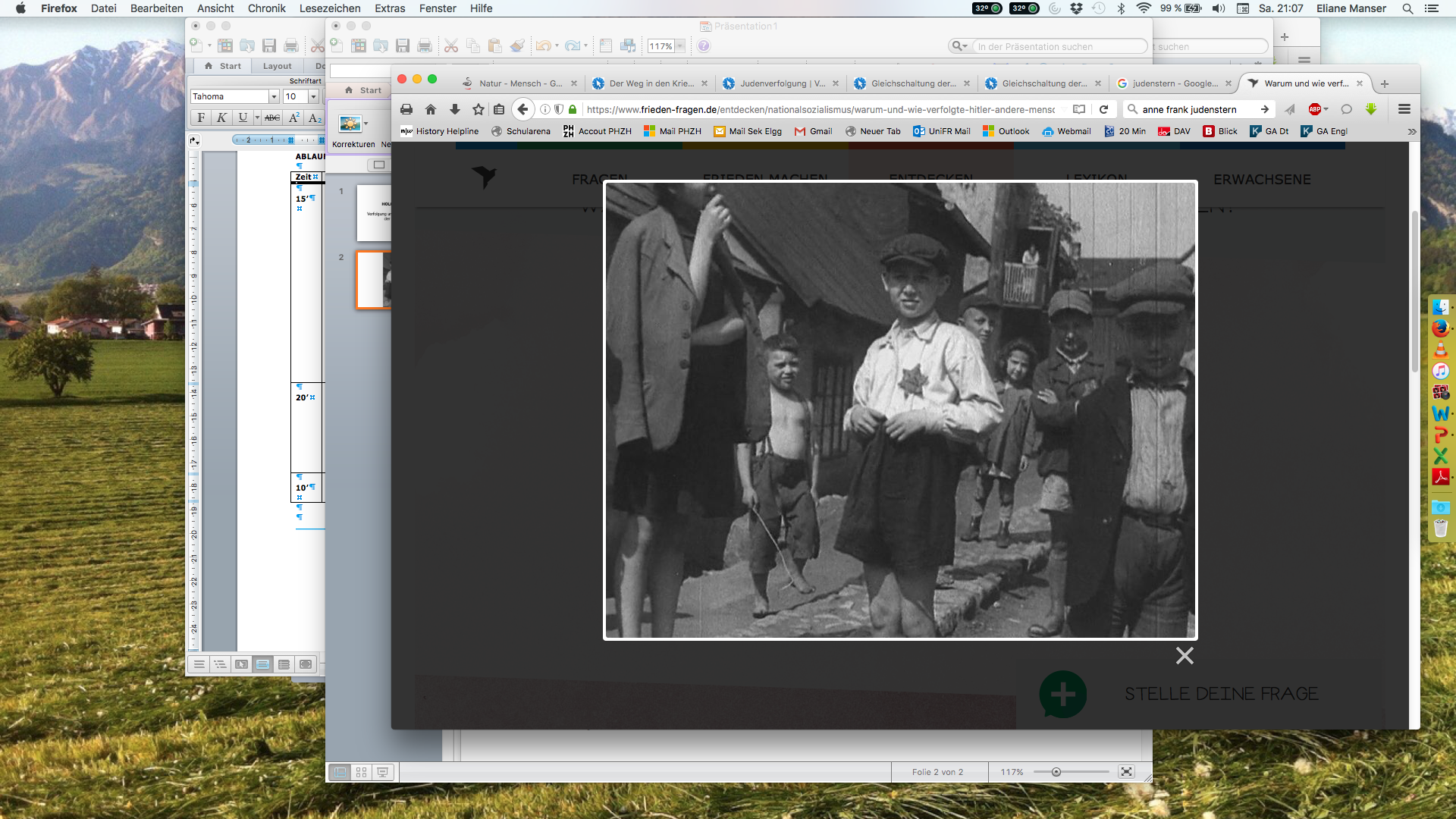